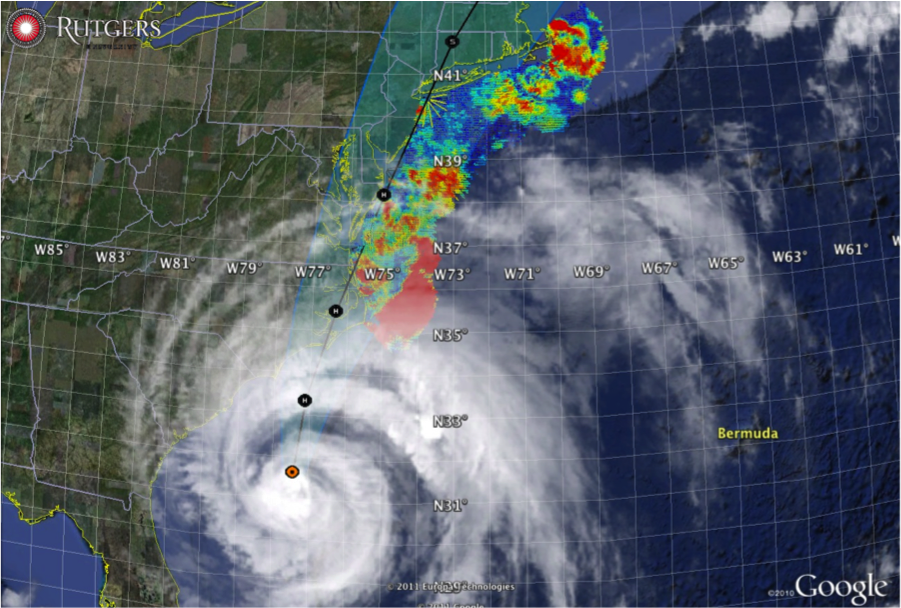 Hurricane Irene
August 28, 2011

NOAA/NHC Damage: 
#7 with >$16 Billion.

Track Accurate;
Intensity Over-predicted.
Avila & Cangialosi, 2012, Tropical Cyclone Report
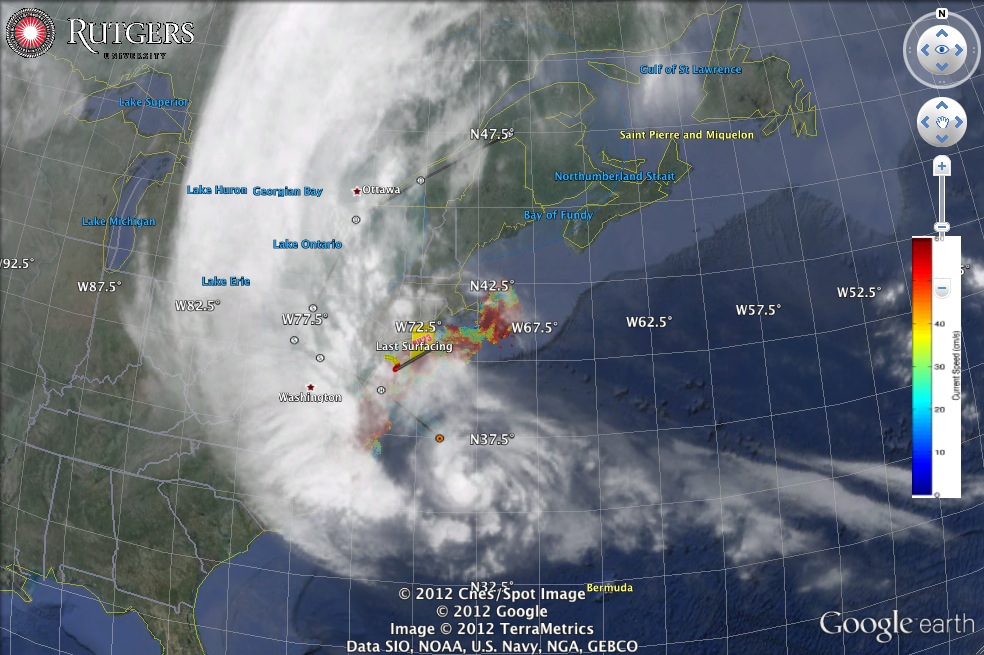 Hurricane Sandy
October 29, 2012

NOAA/NHC Damage: 
#2 with >$68 Billion.

Track Accurate;
Surge Under-predicted.
Georgas et al., 2014,  J. of Extr. Even. 
Colle et al., 2015, J. Mar. Sci. & Engr.
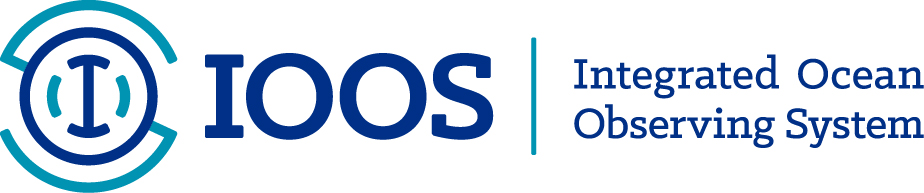 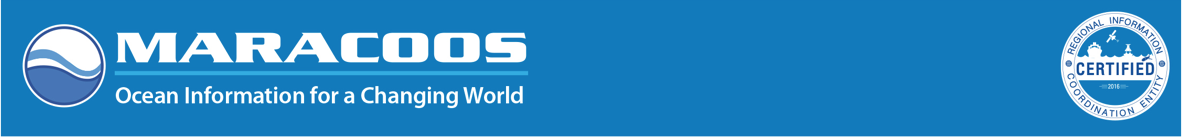 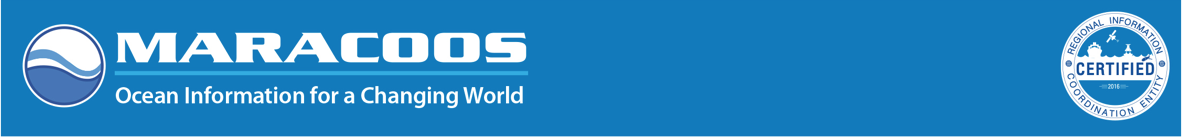 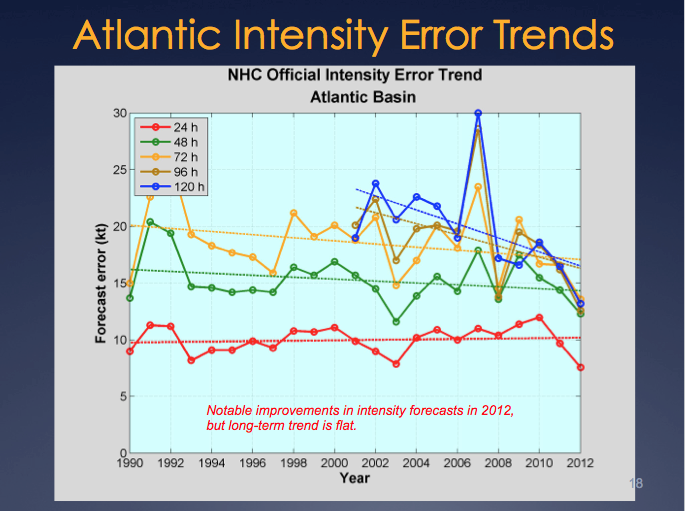 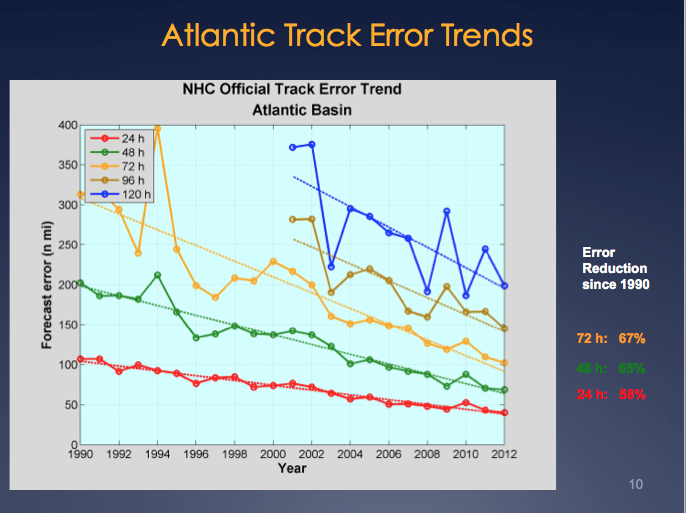 Steady Improvement
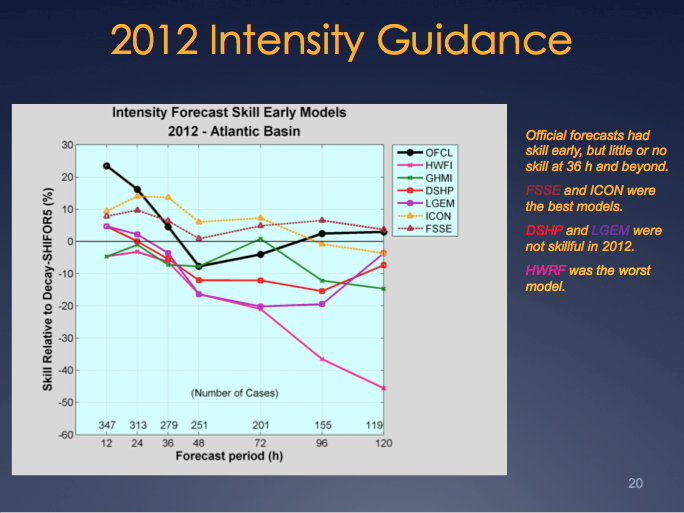 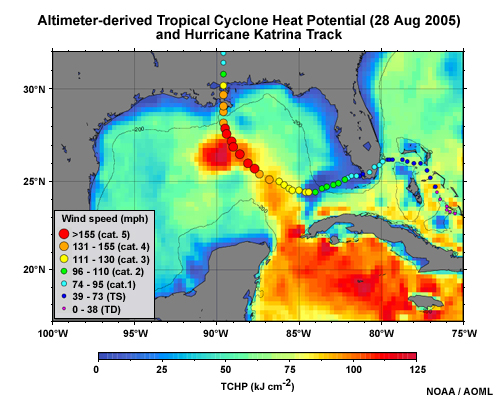 Intensity is modulated by the   warm or cold ocean.

Initial coupling to ocean models was not helping.
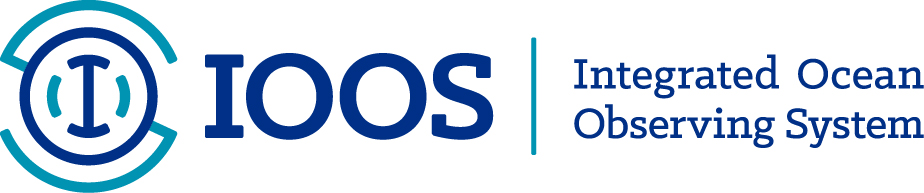 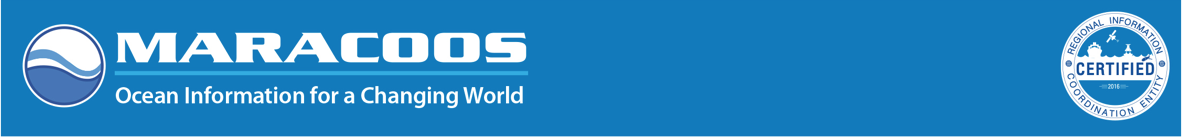 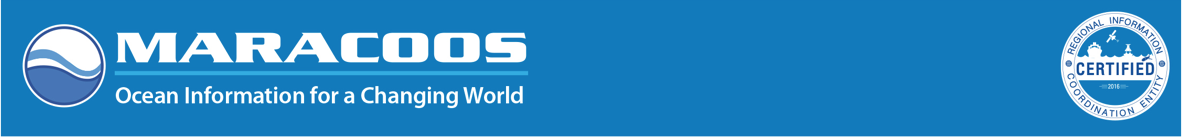 Tropical Cyclone Forecasting is a Global Issue for US Navy & NOAA
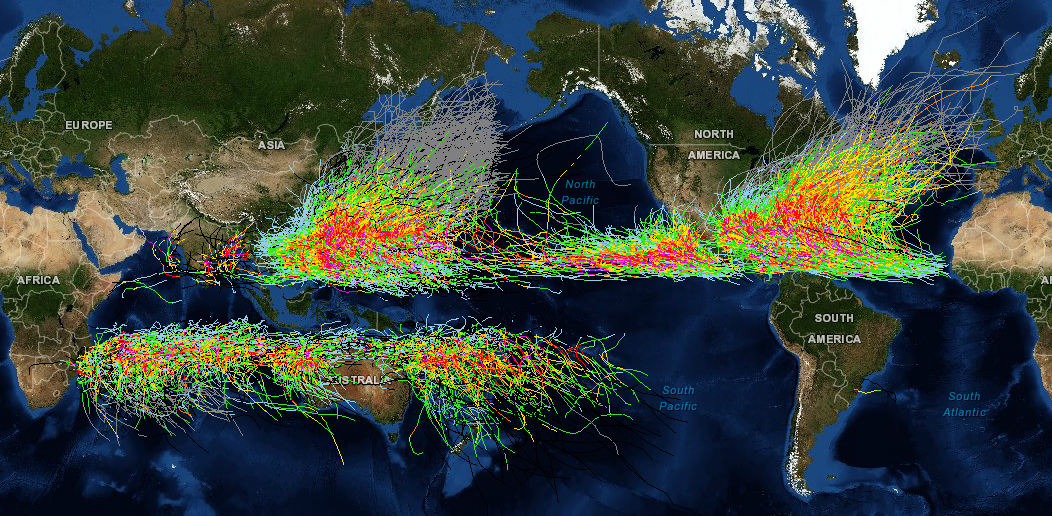 Typhoon & Cyclone
Damage measured in Deaths
Hurricane
Damage measured in Dollars
Tropical Cyclone Tracks & Intensities
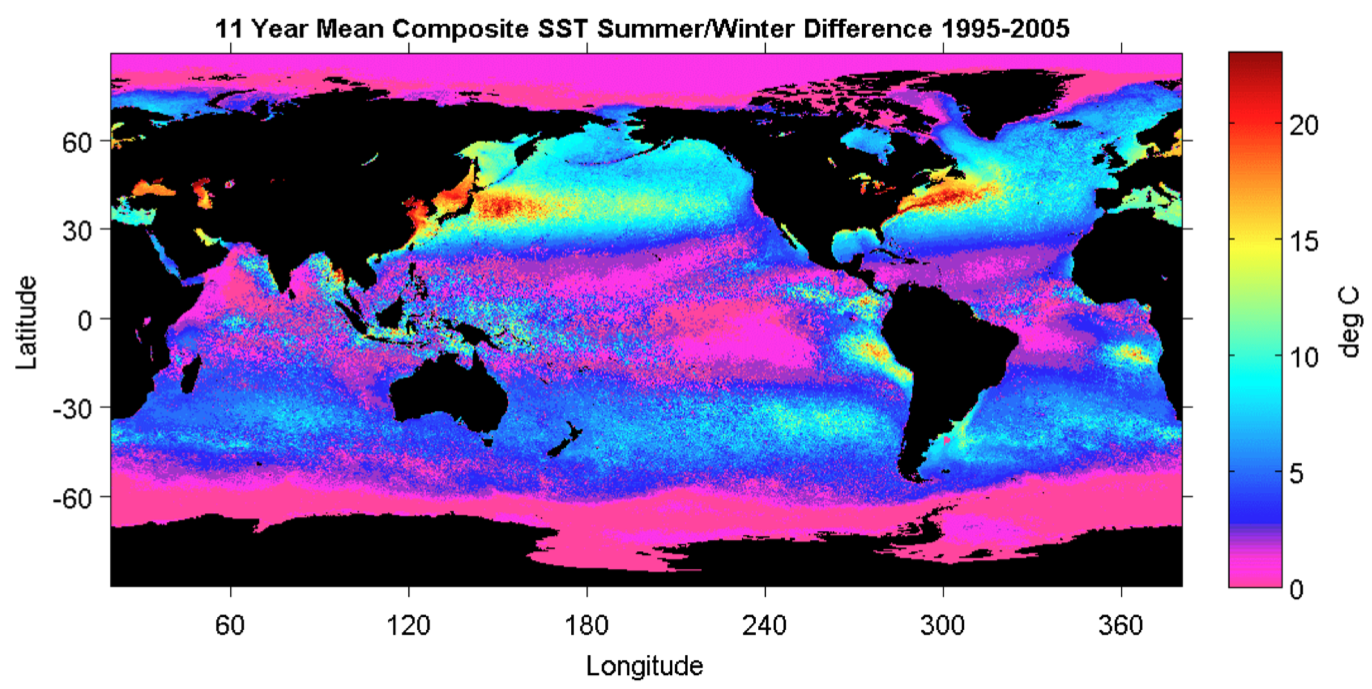 Greatest Seasonal Cycle:
China
Korea
Japan
Greatest  Seasonal Cycle:
Mid-Atlantic Northeast Canada
Summer – Winter  Sea Surface Temperature Difference
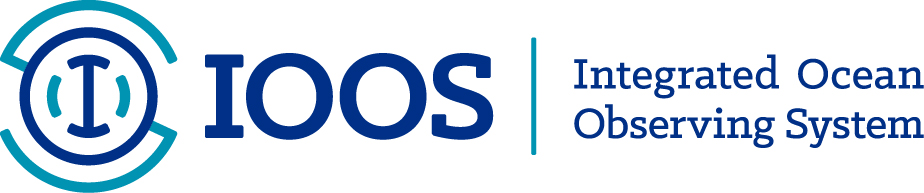 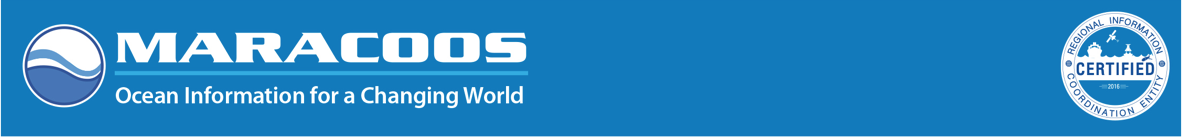 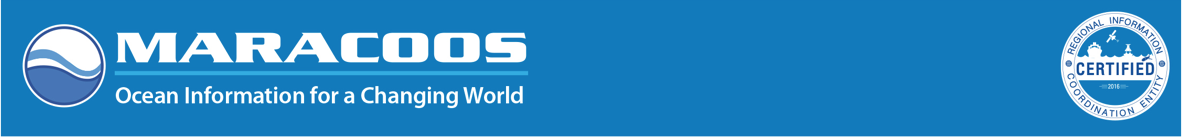 Summer heating produces a highly stratified ocean -  
                   A warm surface layer +  An unseen cold bottom layer
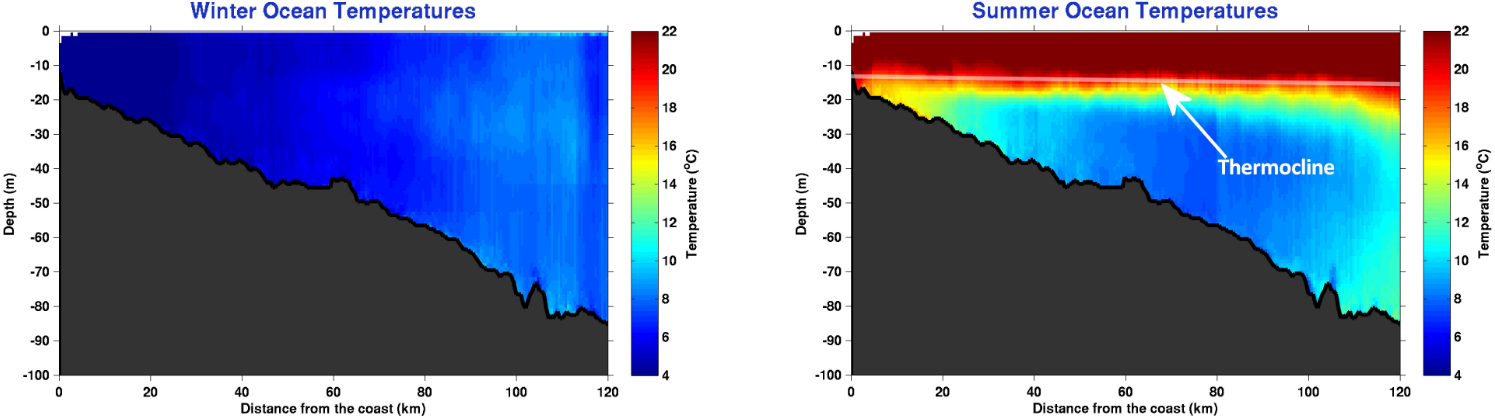 Mid Atlantic
Winter (1-layer)
Mid Atlantic 
Summer (2-layers)
Cold Pool
Mid- Atlantic’s Cold Pool
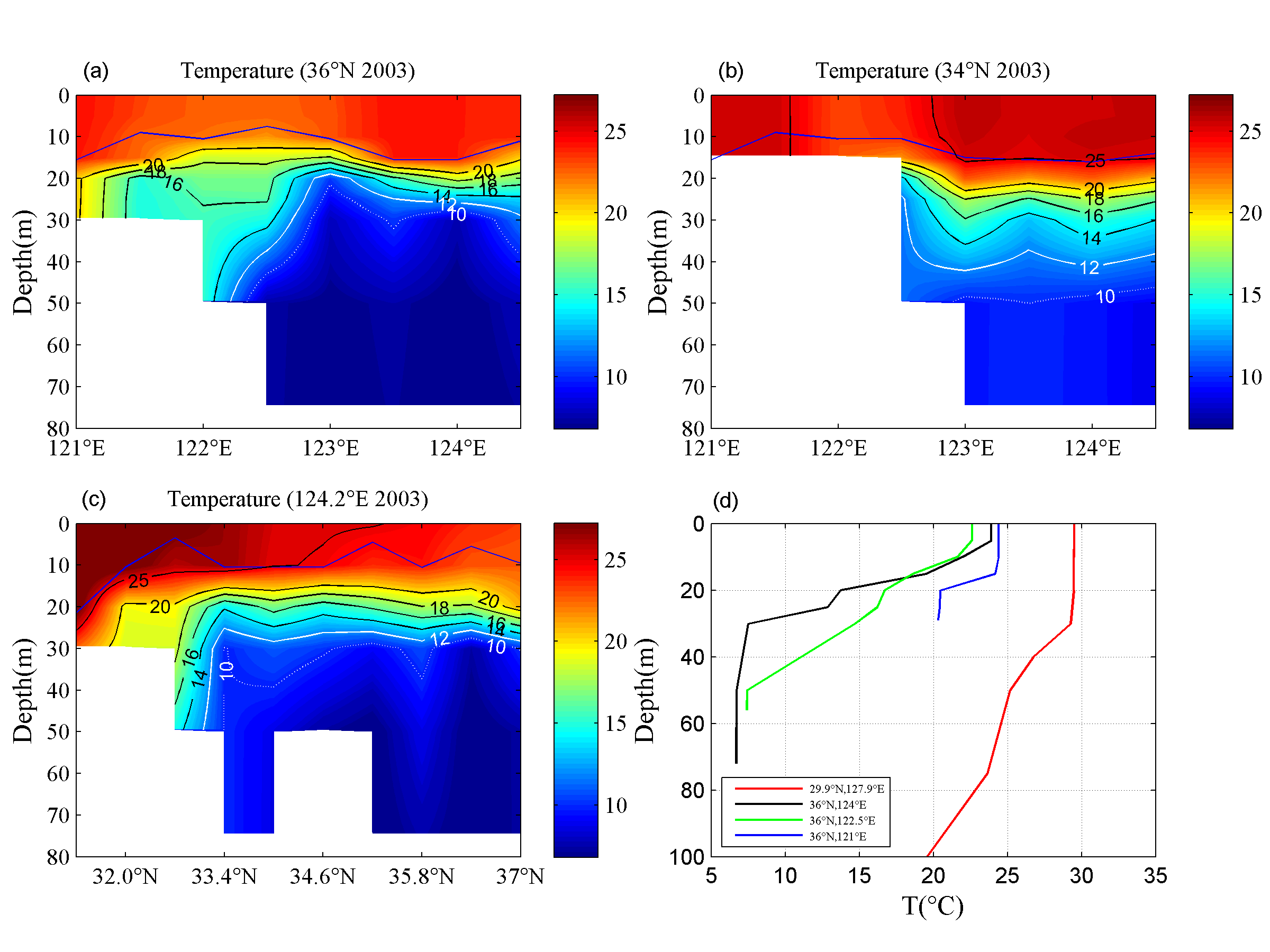 Yellow Sea’s Cold Bottom Water Mass
Cold Bottom Water Mass
Cold Bottom Water Mass
Yellow Sea
Summer
Yellow Sea
Summer
Why unseen?  Satellites cannot see below surface, Argo Floats do not extend into shallow water
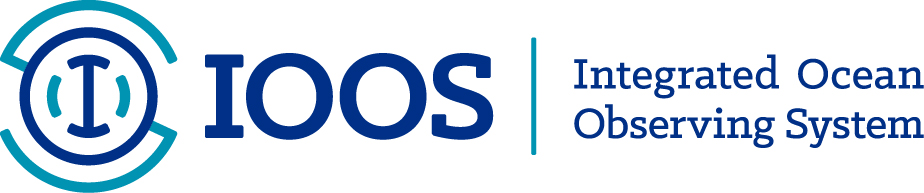 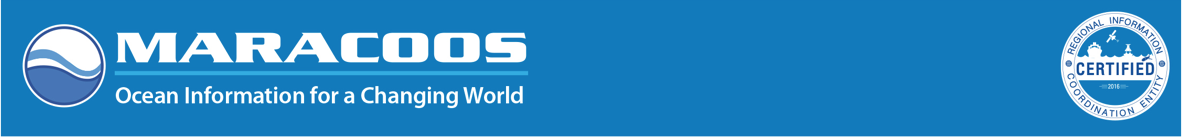 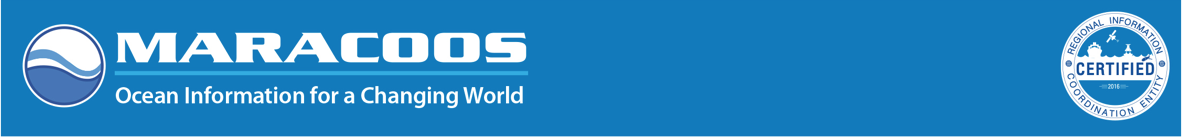 MARACOOS is Certified to Operate New Observing Technologies for US Government
Slocum Underwater Glider for 
Sustained Subsurface Profiling of
Temperature, Salinity, Currents, ….
CODAR HF Radar for Current Mapping
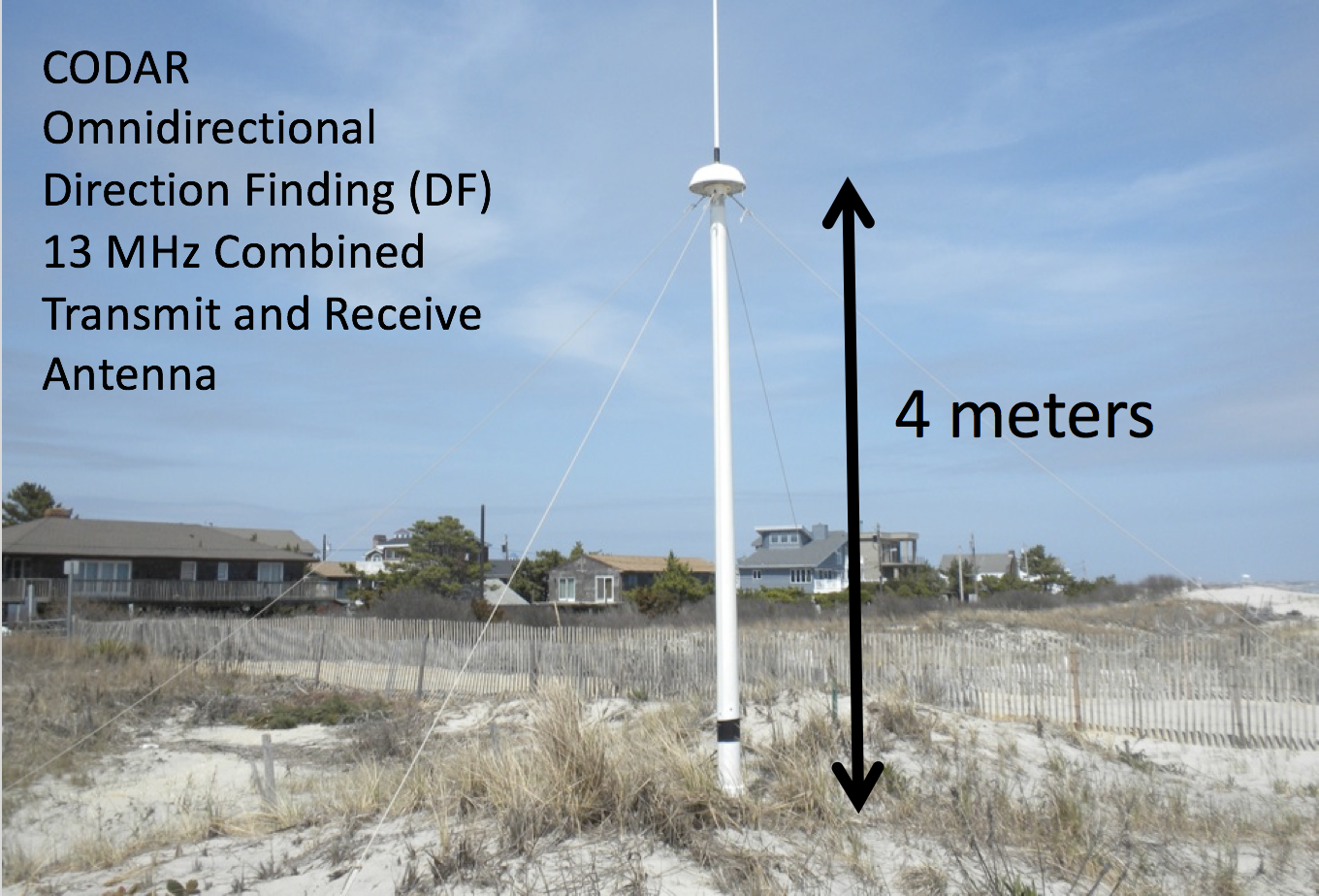 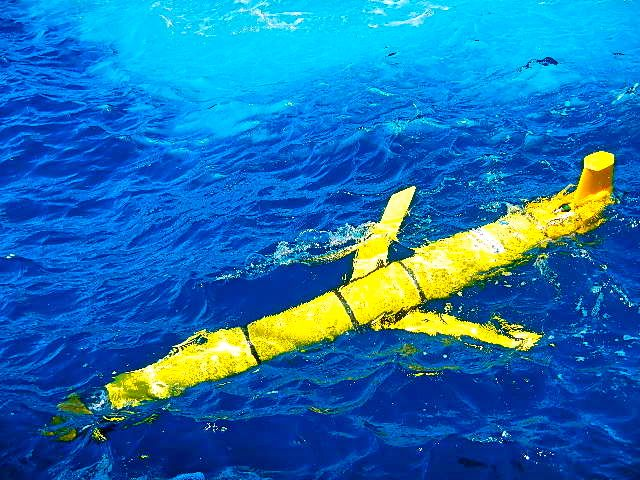 Glider Communicating at Surface
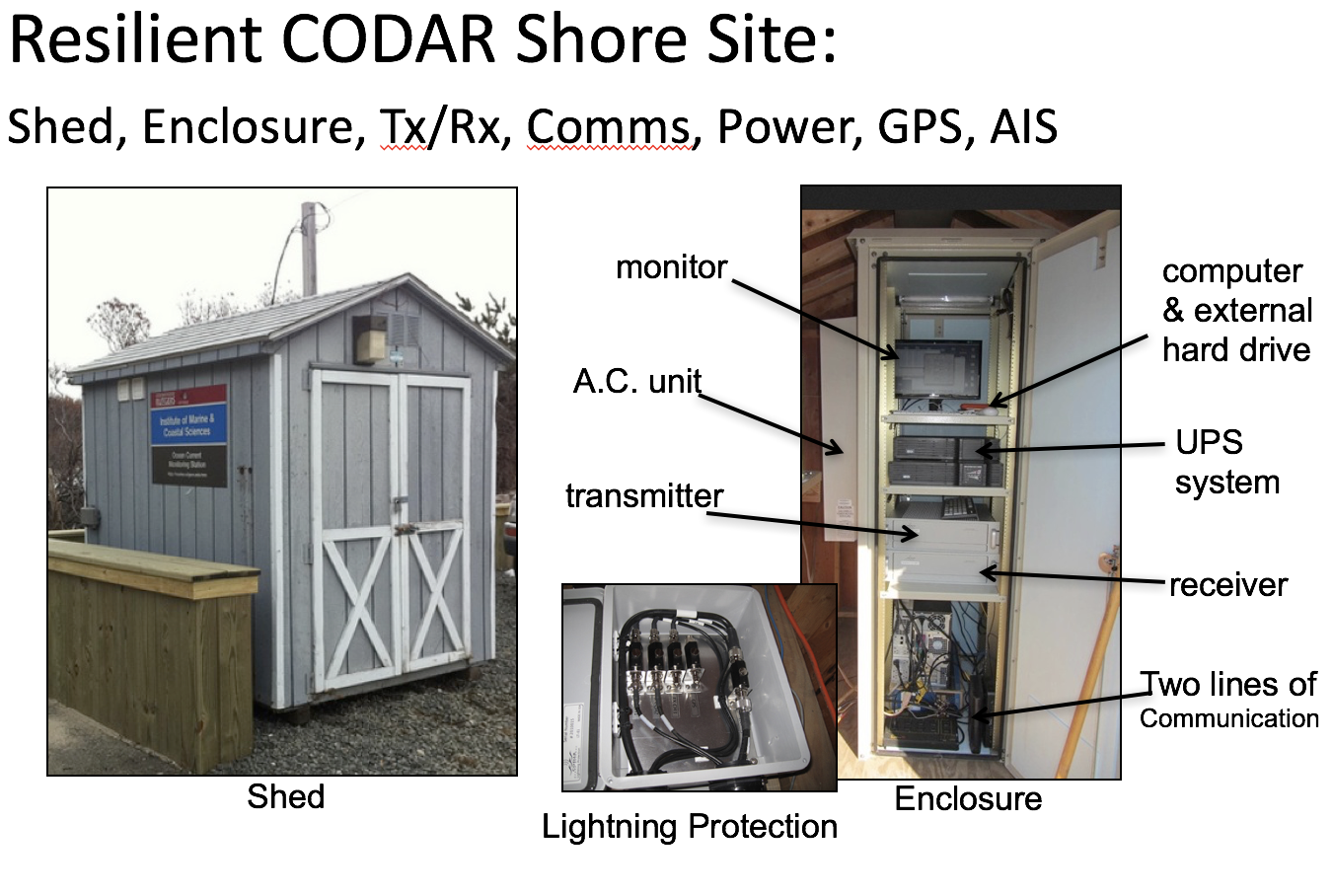 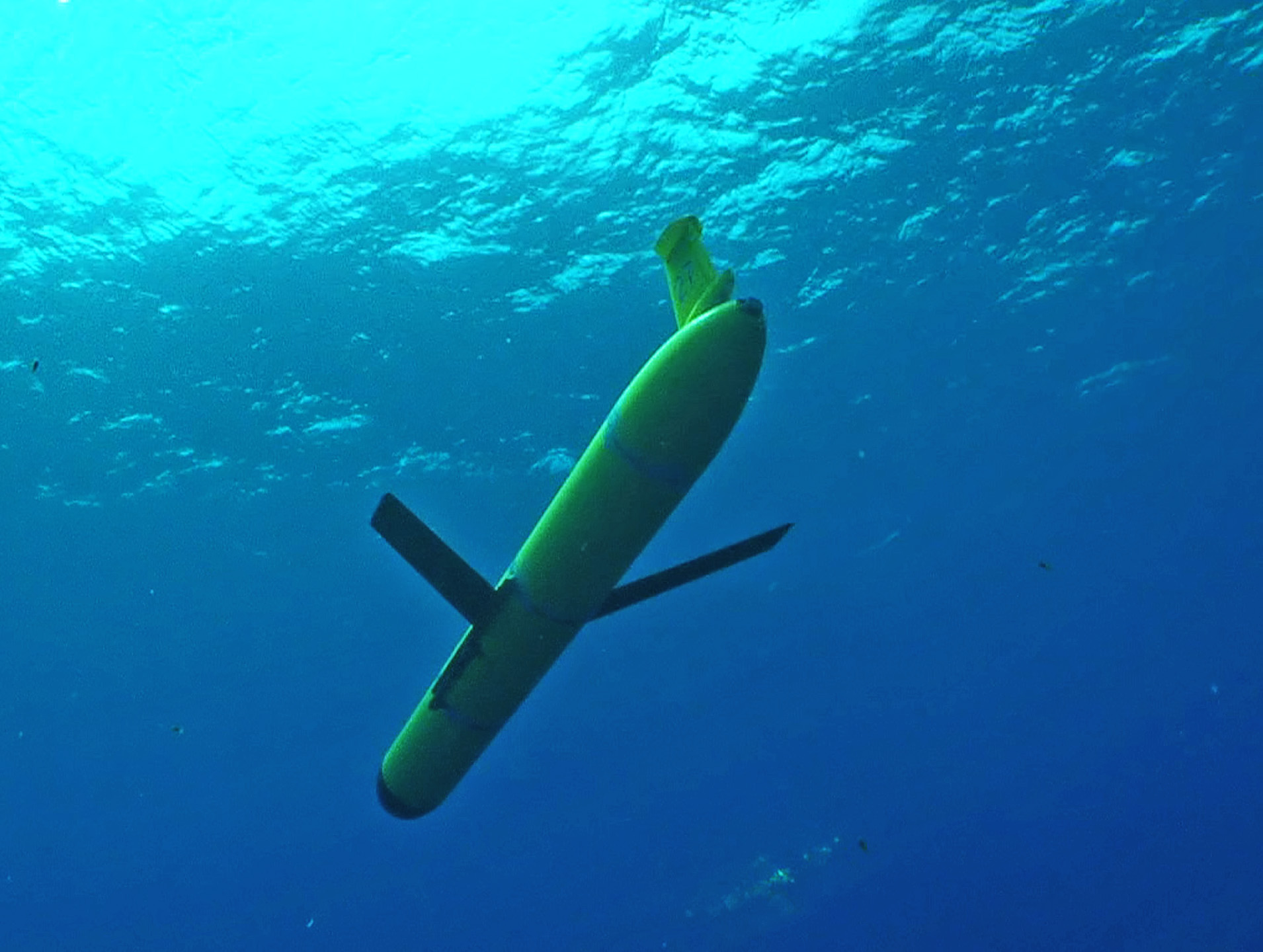 Glider Profiling Subsurface
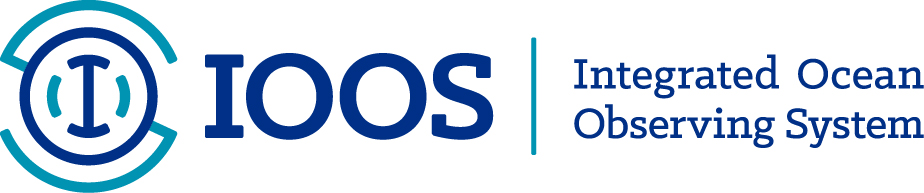 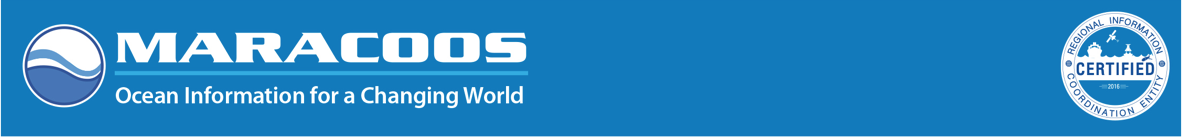 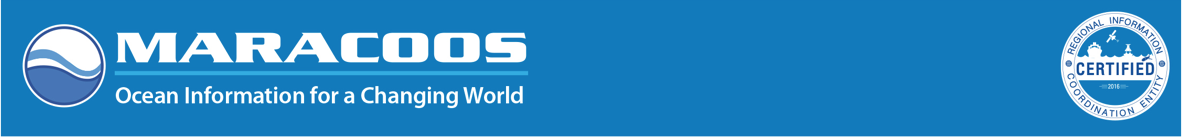 Operations to Research (O2R) Demonstrated
Integrated
Ocean Observatory
identifies processes responsible for rapid ahead-of-eye cooling.


Atmospheric
model sensitivities identify ahead-of-eye cooling as the missing process for rapid de-intensification
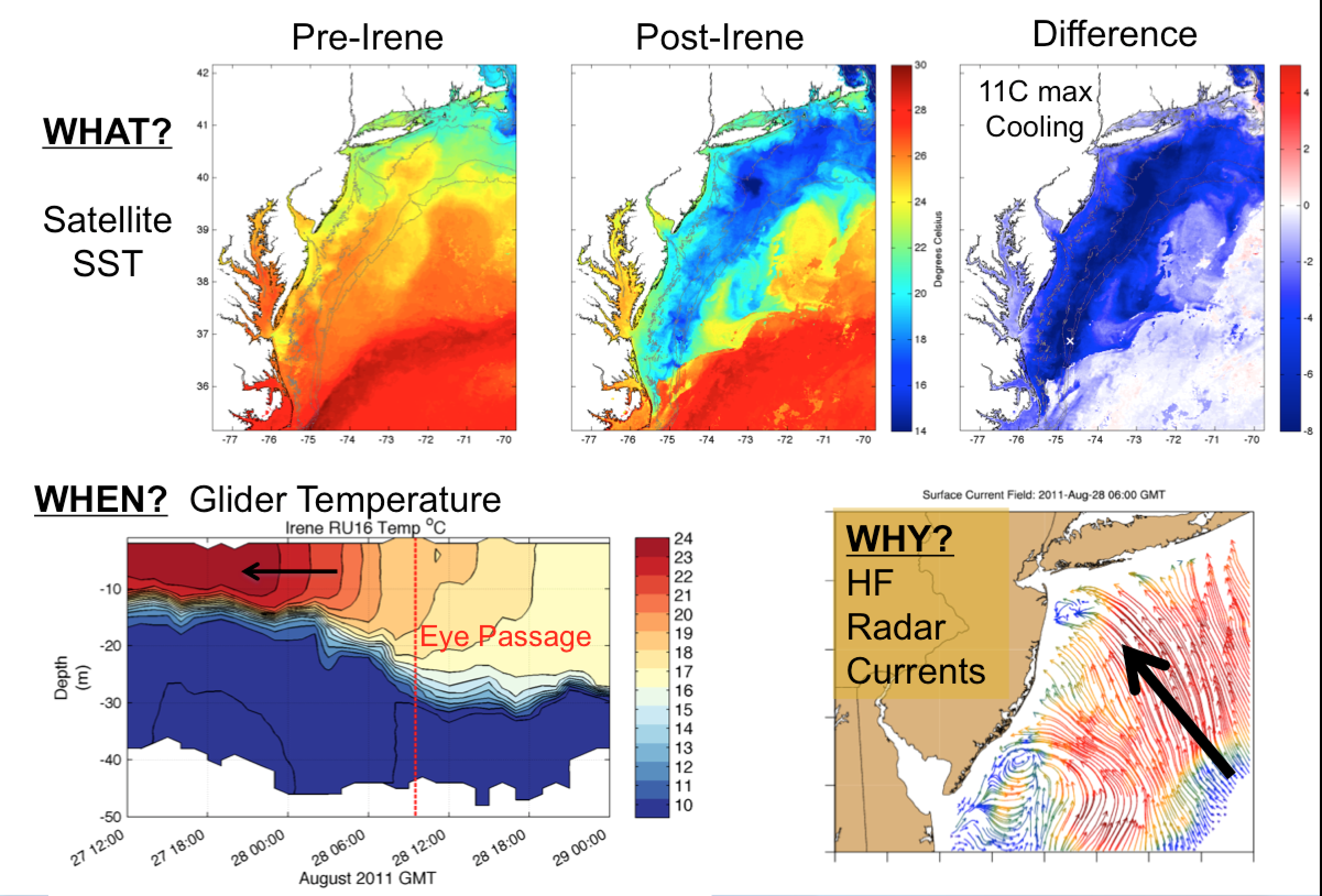 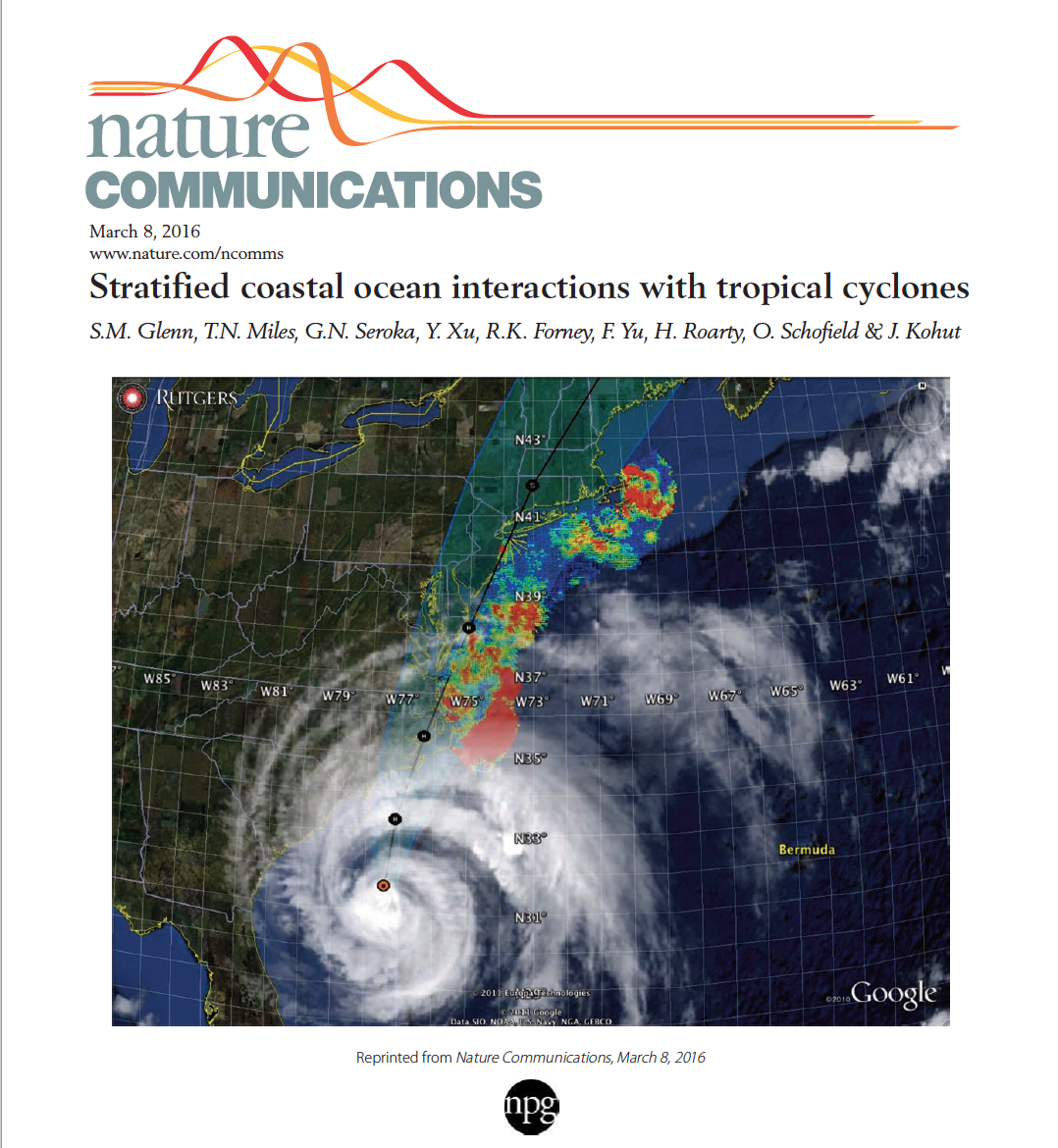 NOAA OAR
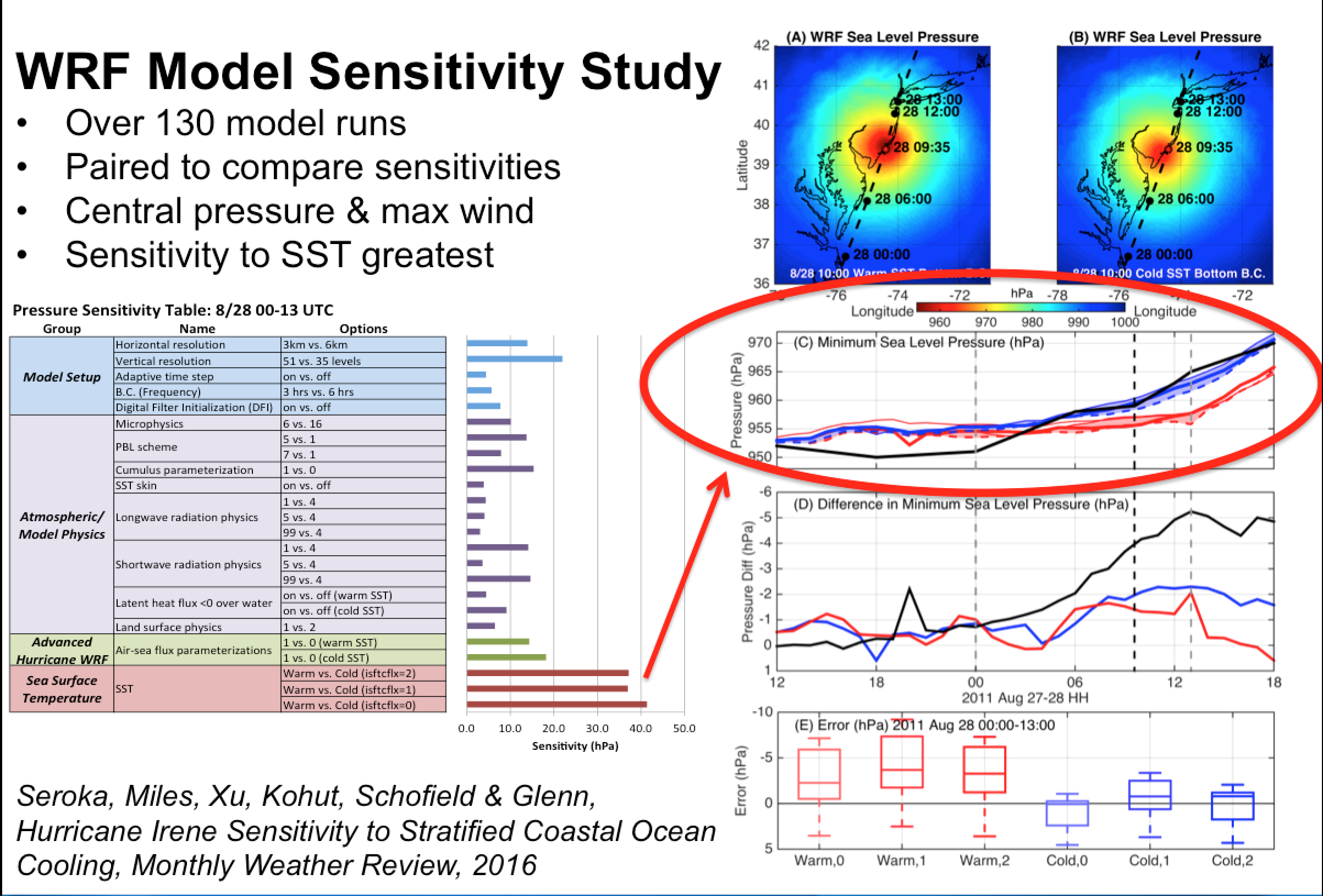 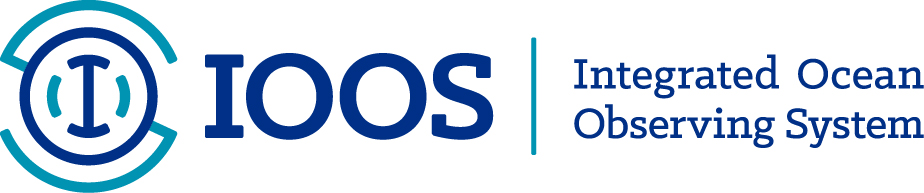 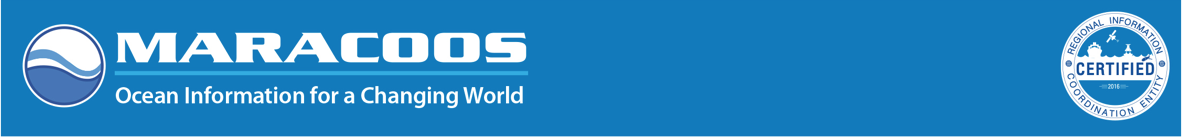 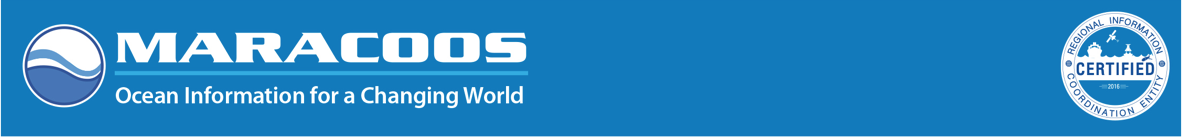 R2O - Hurricane Hermine Response  -  Glider Fleet Launched, 9/2016
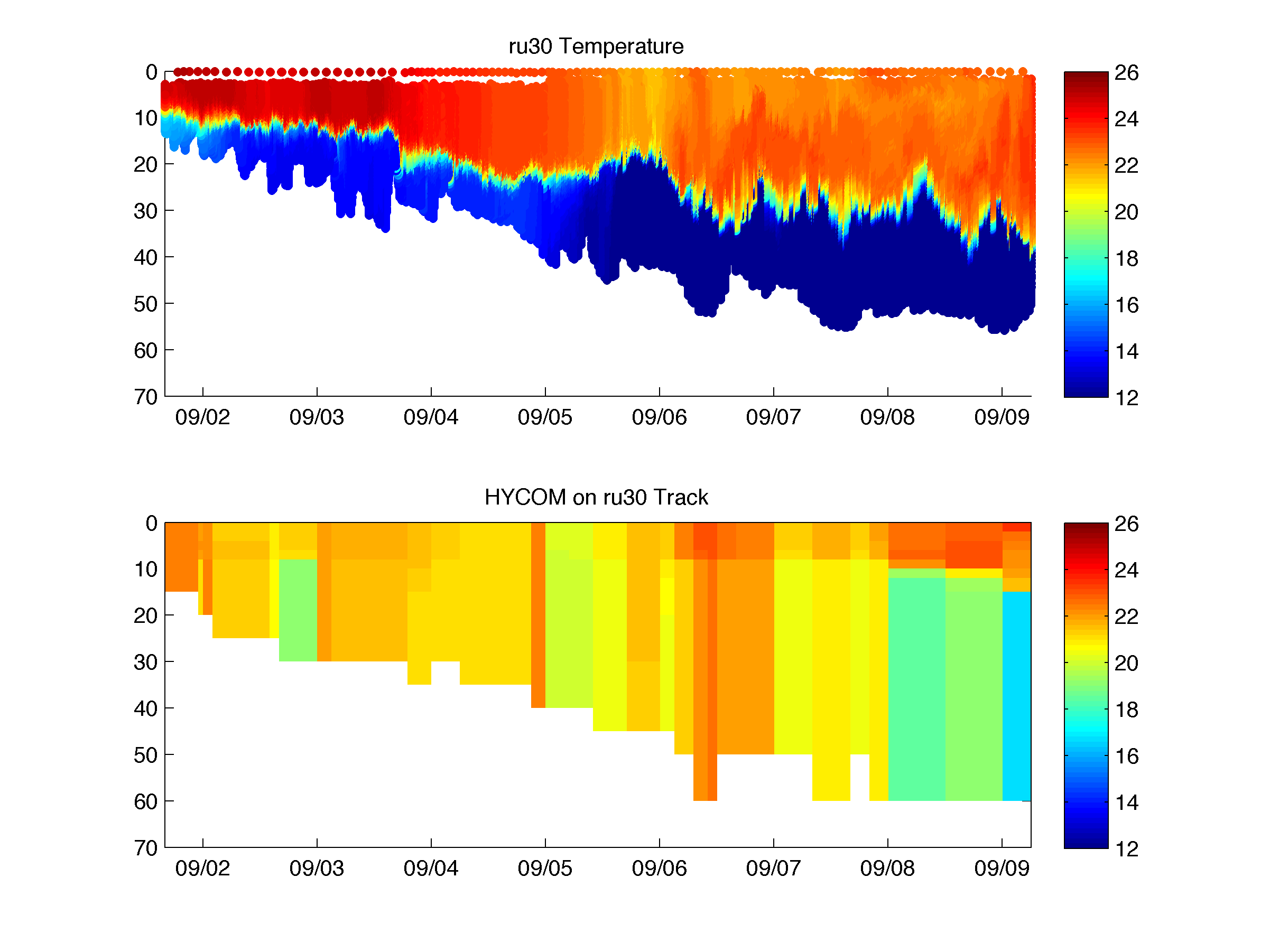 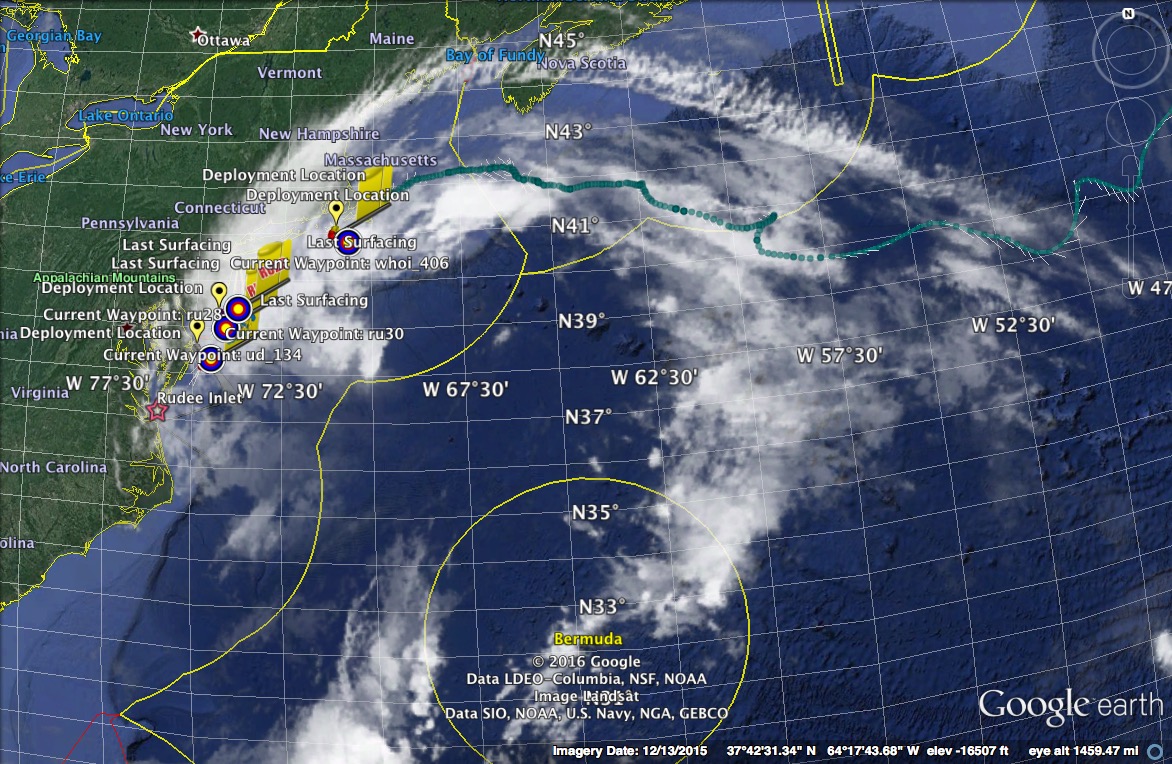 Glider
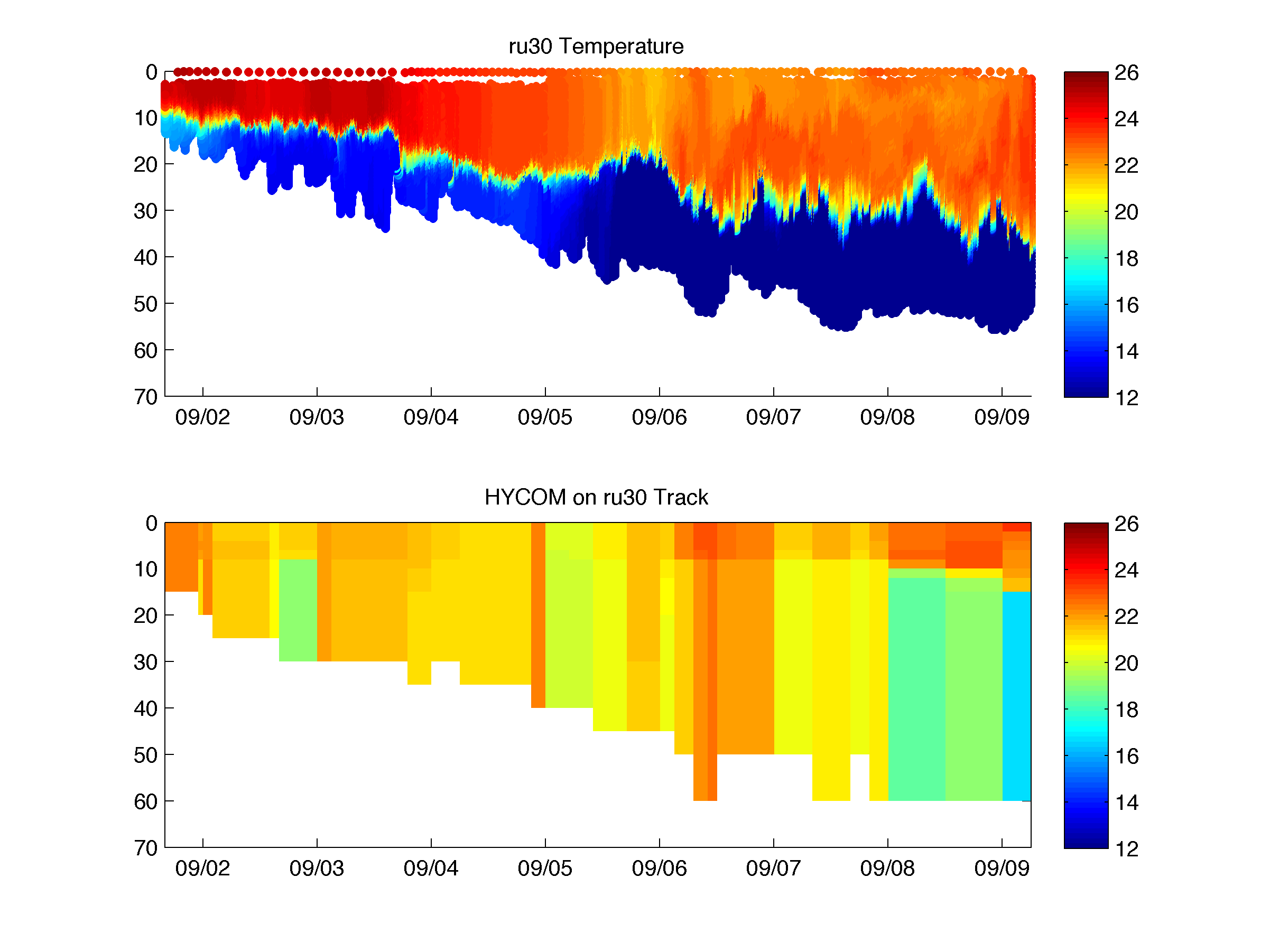 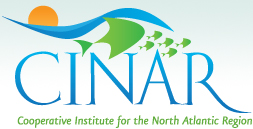 HYCOM
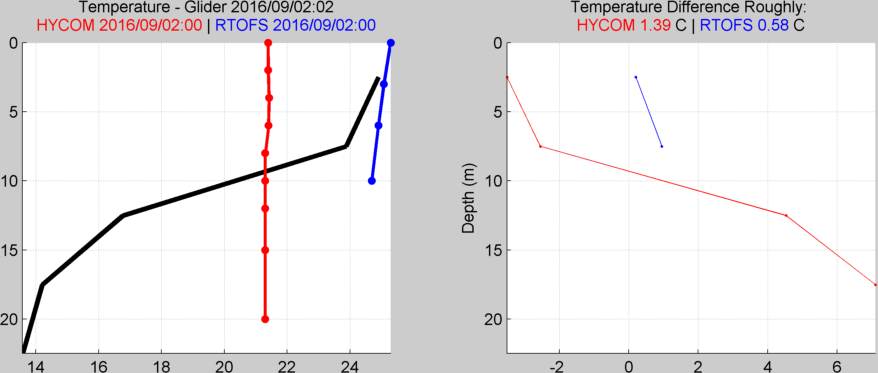 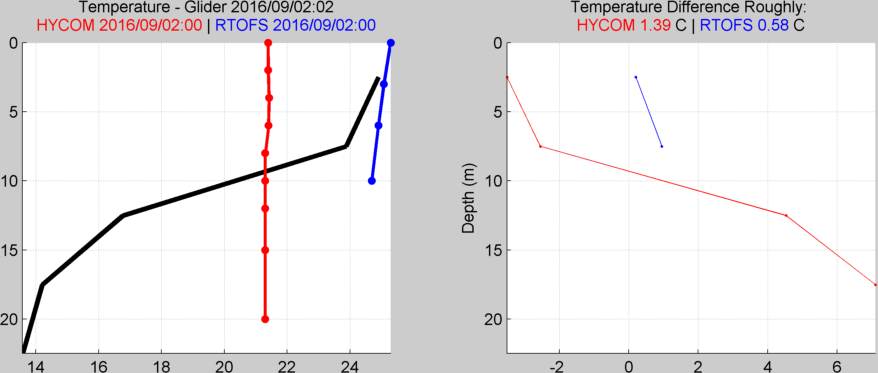 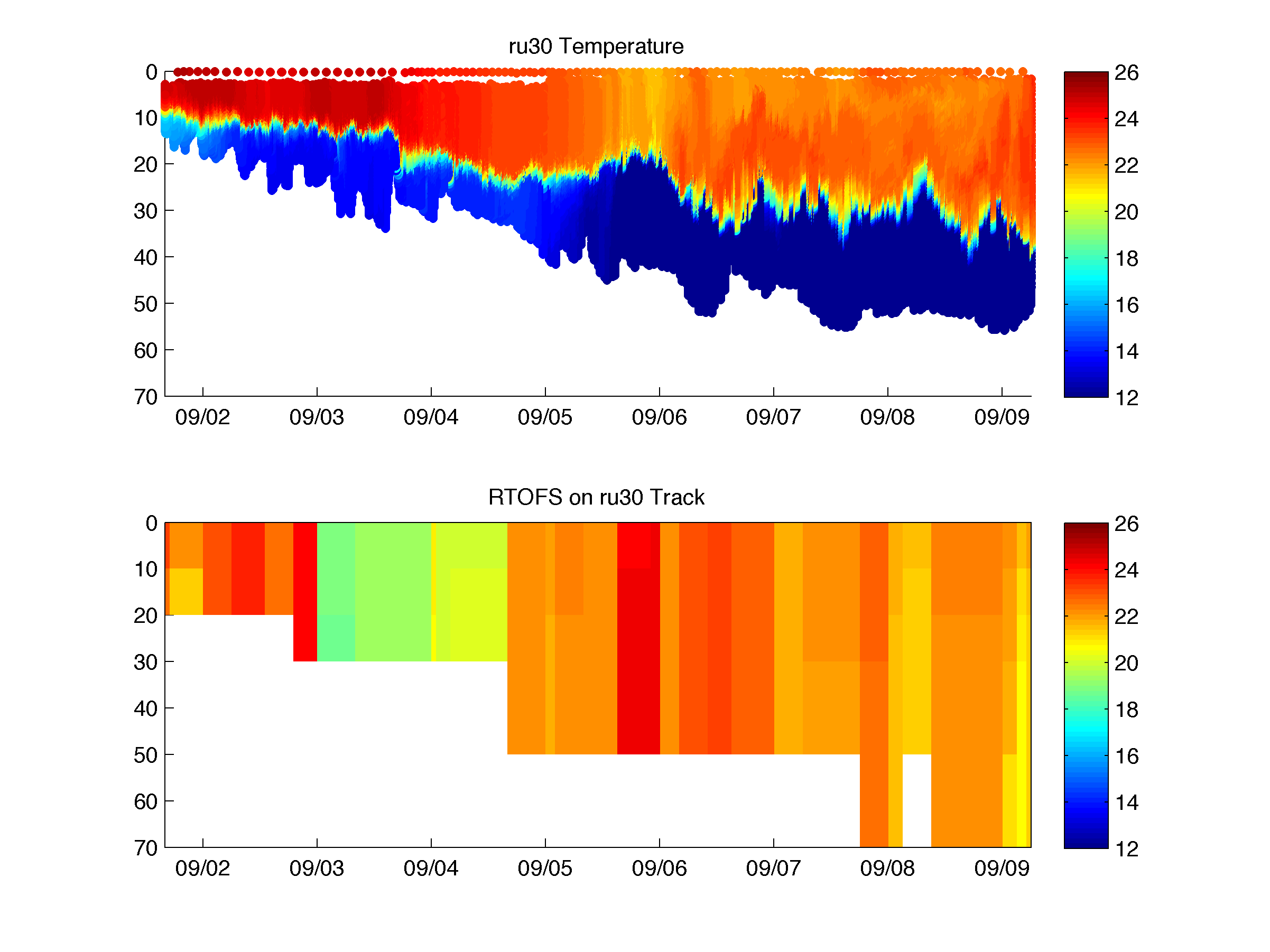 RTOFS
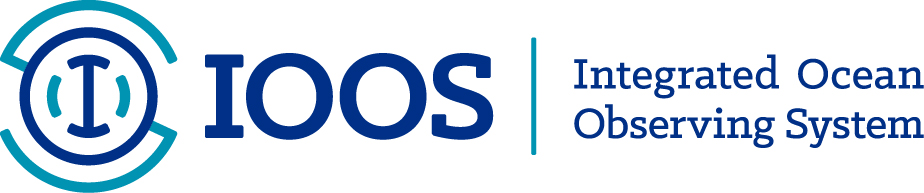 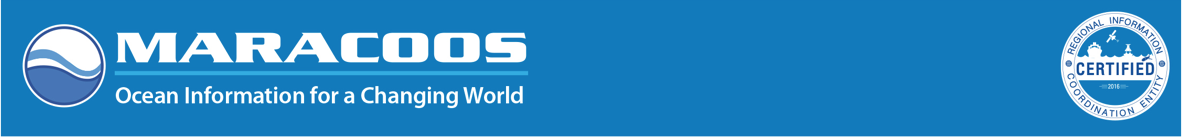 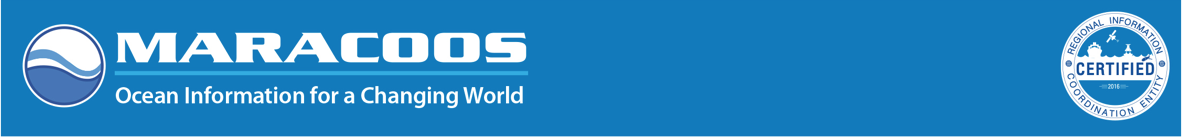 R2O - Navy Global HYCOM: Temperature Below Summer Thermocline
OpTest of GOFS 3.1
Operational GOFS 3.0
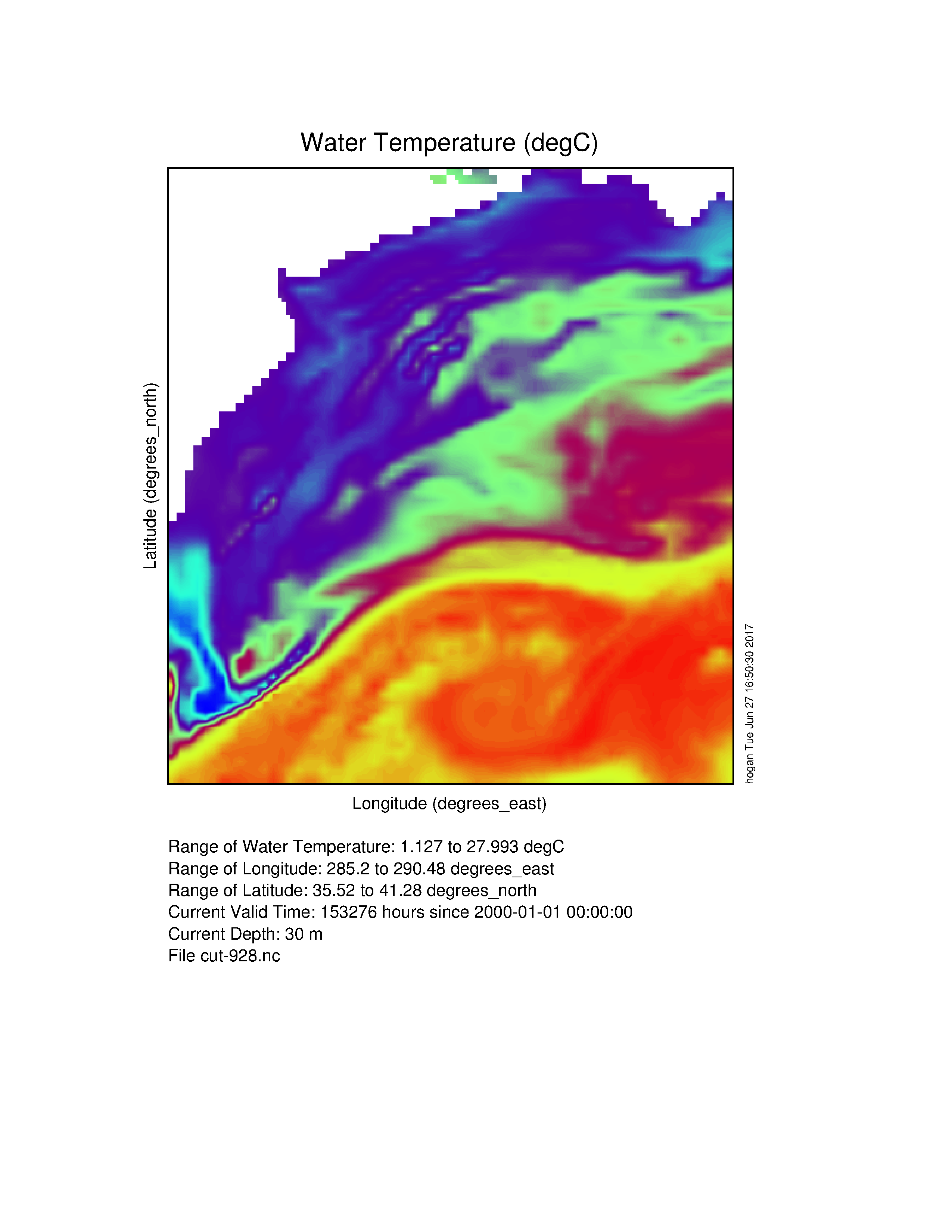 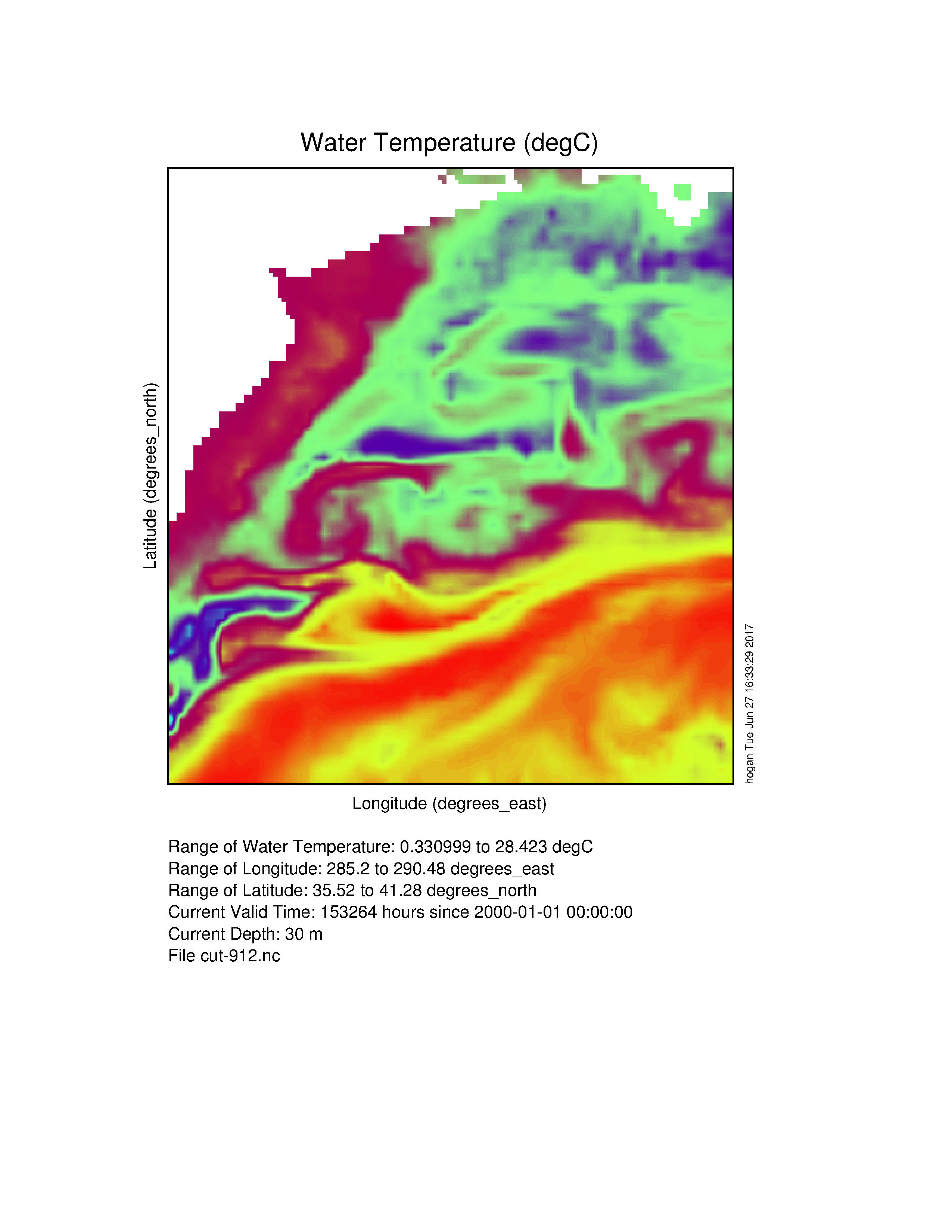 Well Defined
Cold Pool
No Cold Pool
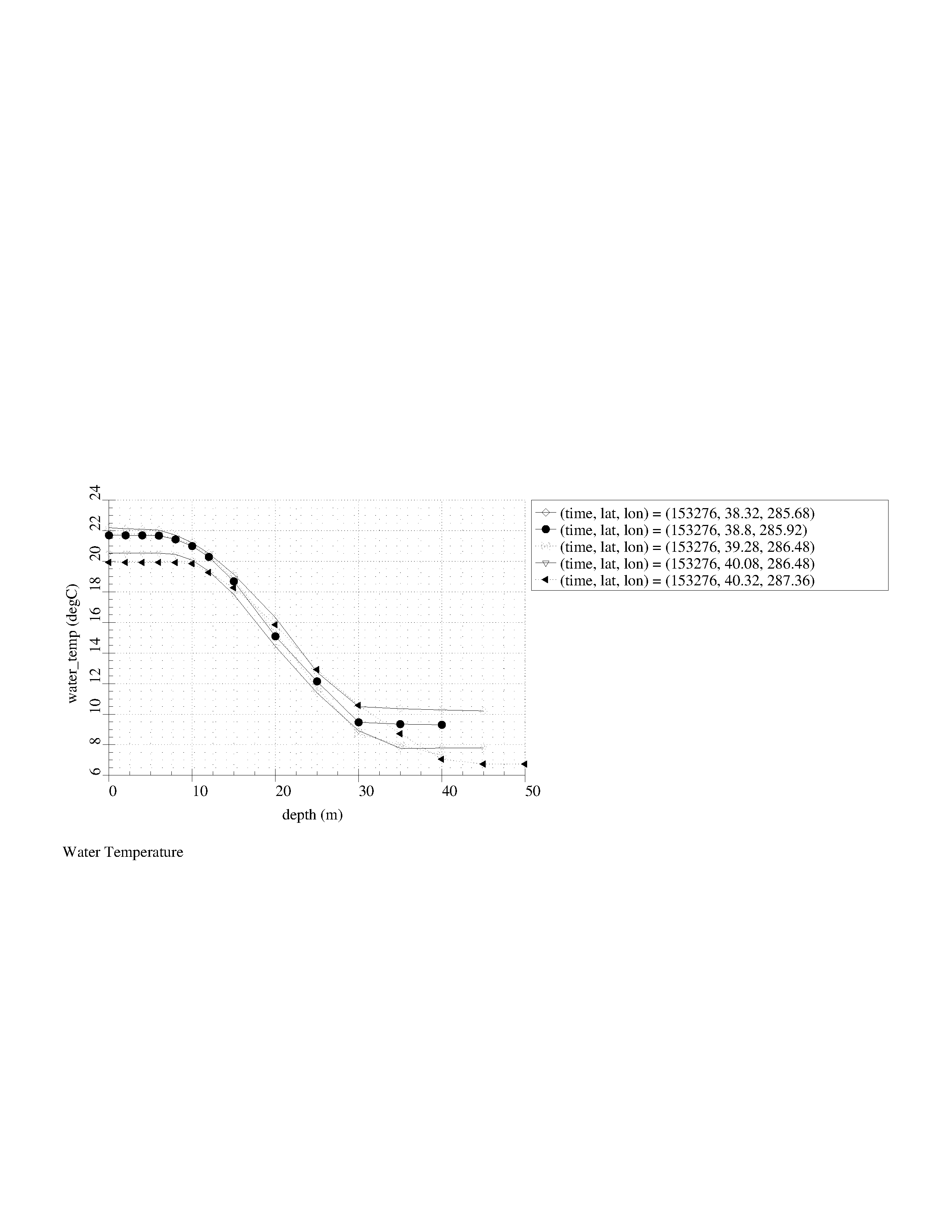 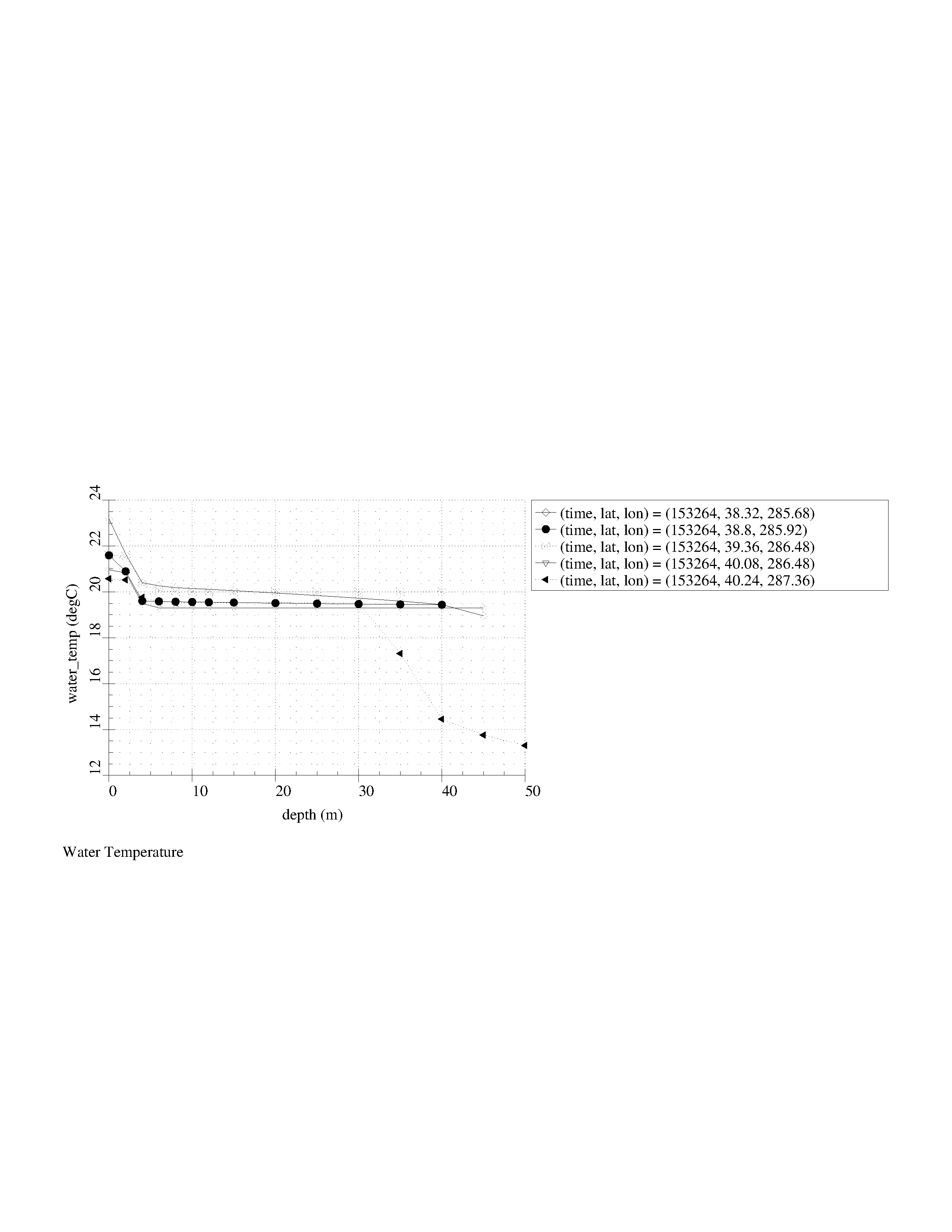 Sigma/Z-levels on Shelf
Isopycnal Layers on Shelf
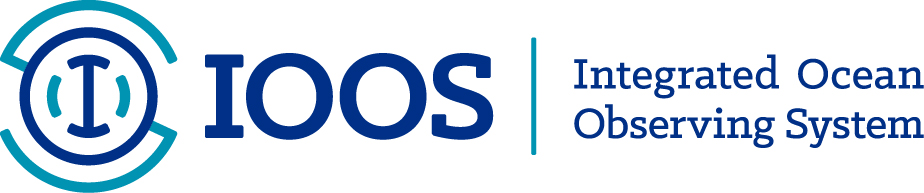 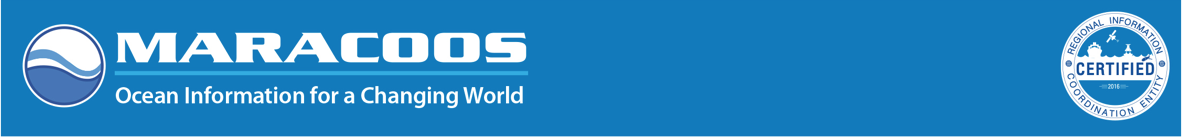 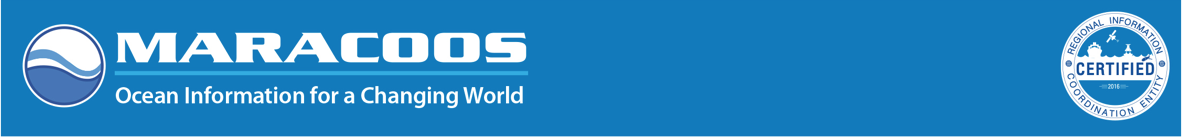 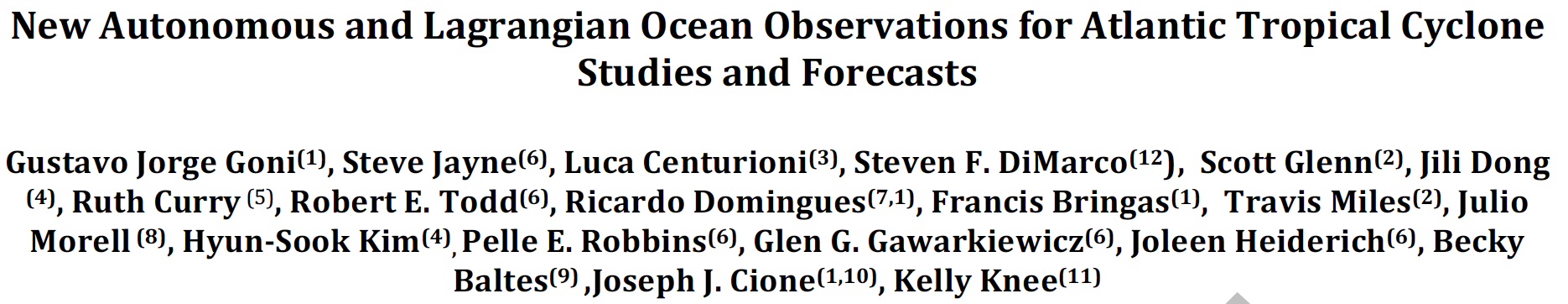 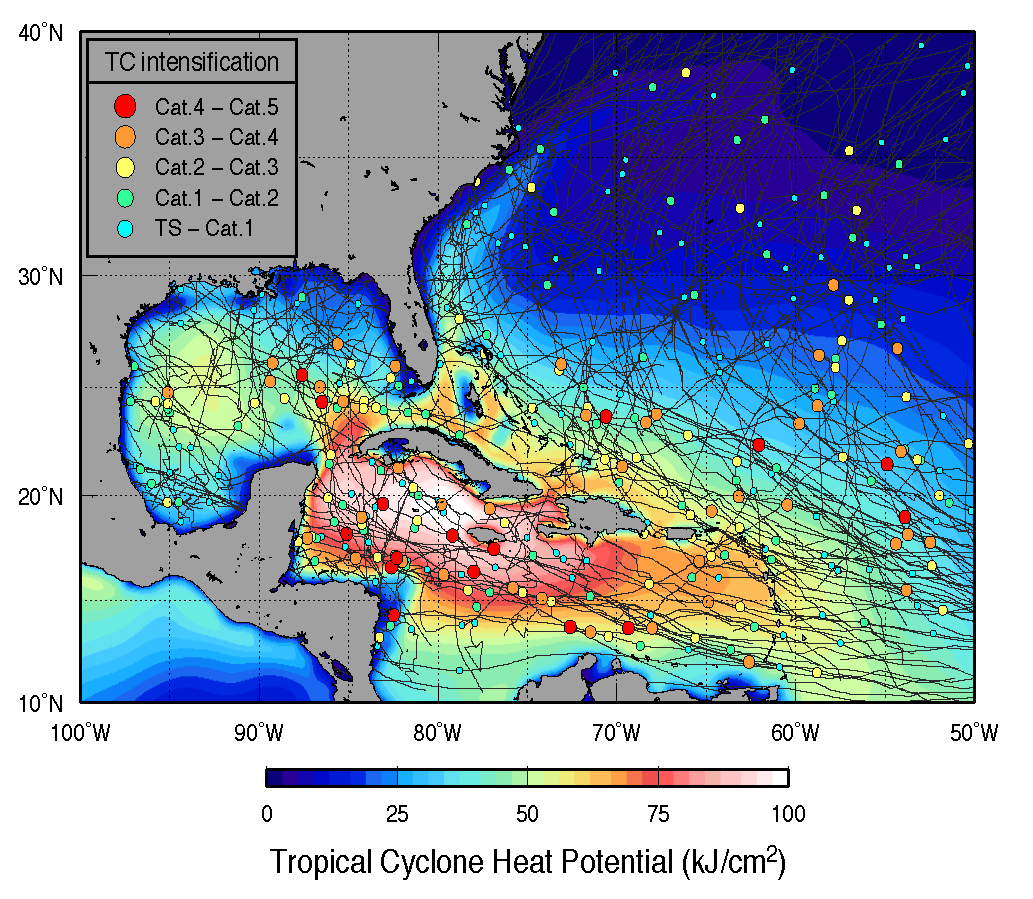 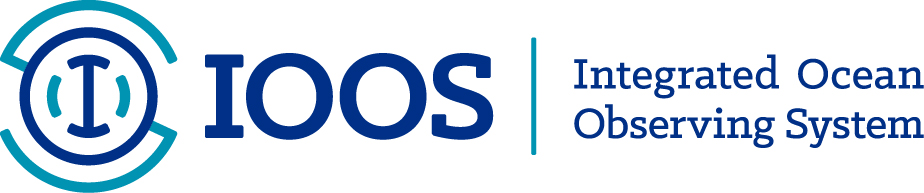 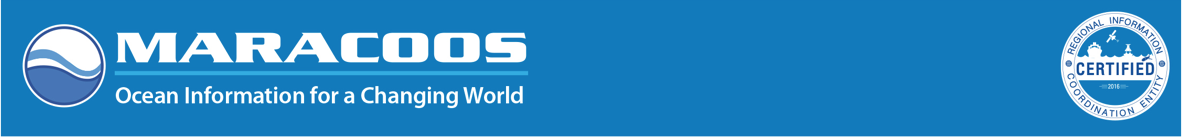 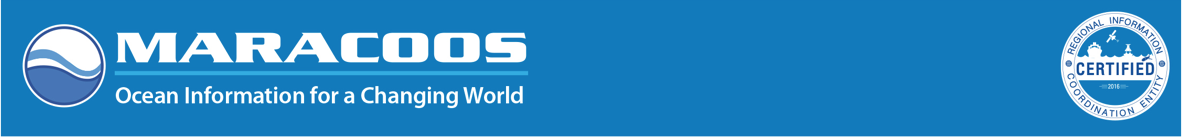 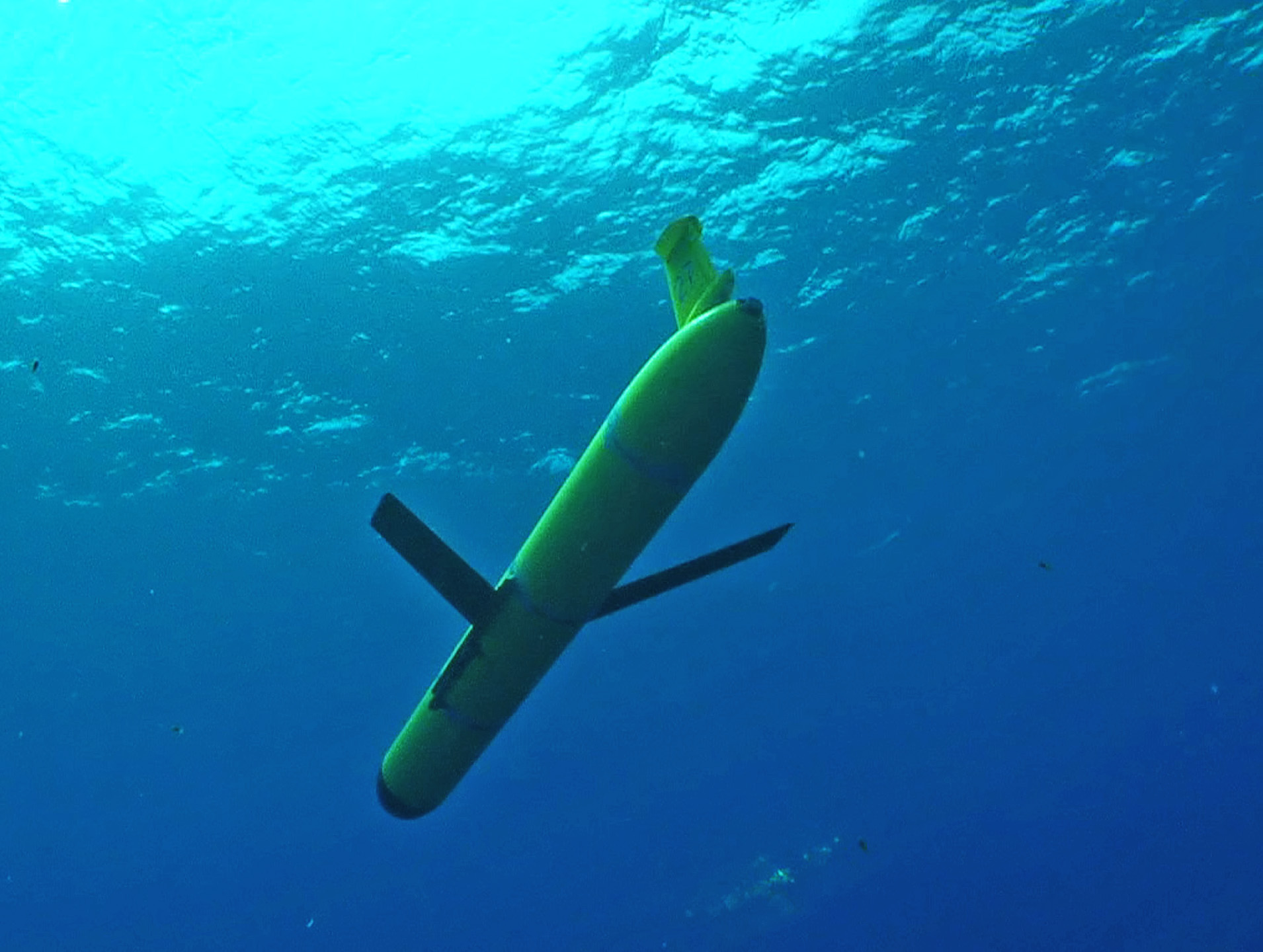 Oceanographers on the  WRFIA hurricane team preparing the plan due       April 2018

Sentinel Storm Gliders deployed as picket lines reporting subsurface ocean temperature profiles during hurricane season

Storm Glider Data Assimilation O2R2O cycle for the operational prediction models
What is needed?
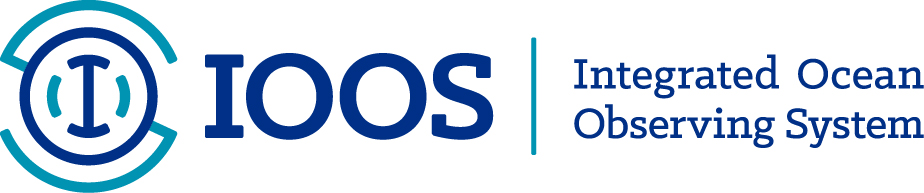 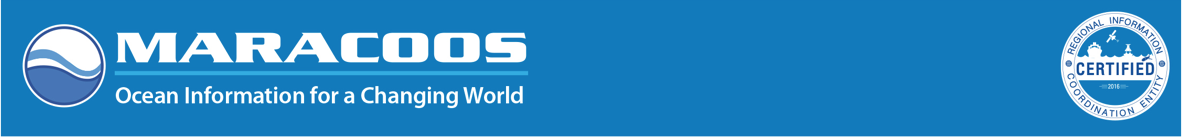 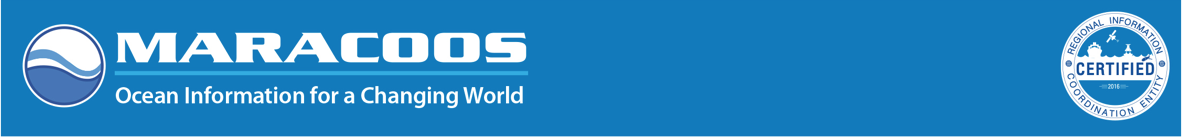